CEMS
Global strategy
Session 1 
	Introduction to the course and practicalities
	What is strategy and what changes when the strategy work is 	done in the global environment
Aleksi Niittymies
Jiayin Yu
Dina Myllymäki
October 23, 2023
Introductions
Who are we?
Who are you?
What is Global strategy?
Course practicalities
Purpose, learning outcomes, and structure of the course
Assessment and grading
Case study in teams
Introductions
Who are we?
Who are you?
What is Global strategy?
Course practicalities
Purpose, learning outcomes, and structure of the course
Assessment and grading
Case study in teams
Who are we?
Aleksi Niittymies
Assistant Professor of International Business
Research interests: (1) Firms’ internationalization processes and strategic responses, (2) Managers’ cognitions -  what happens inside the managers’ heads, and (3) Qualitative research methods
♥ Doing sports, especially submission wrestling
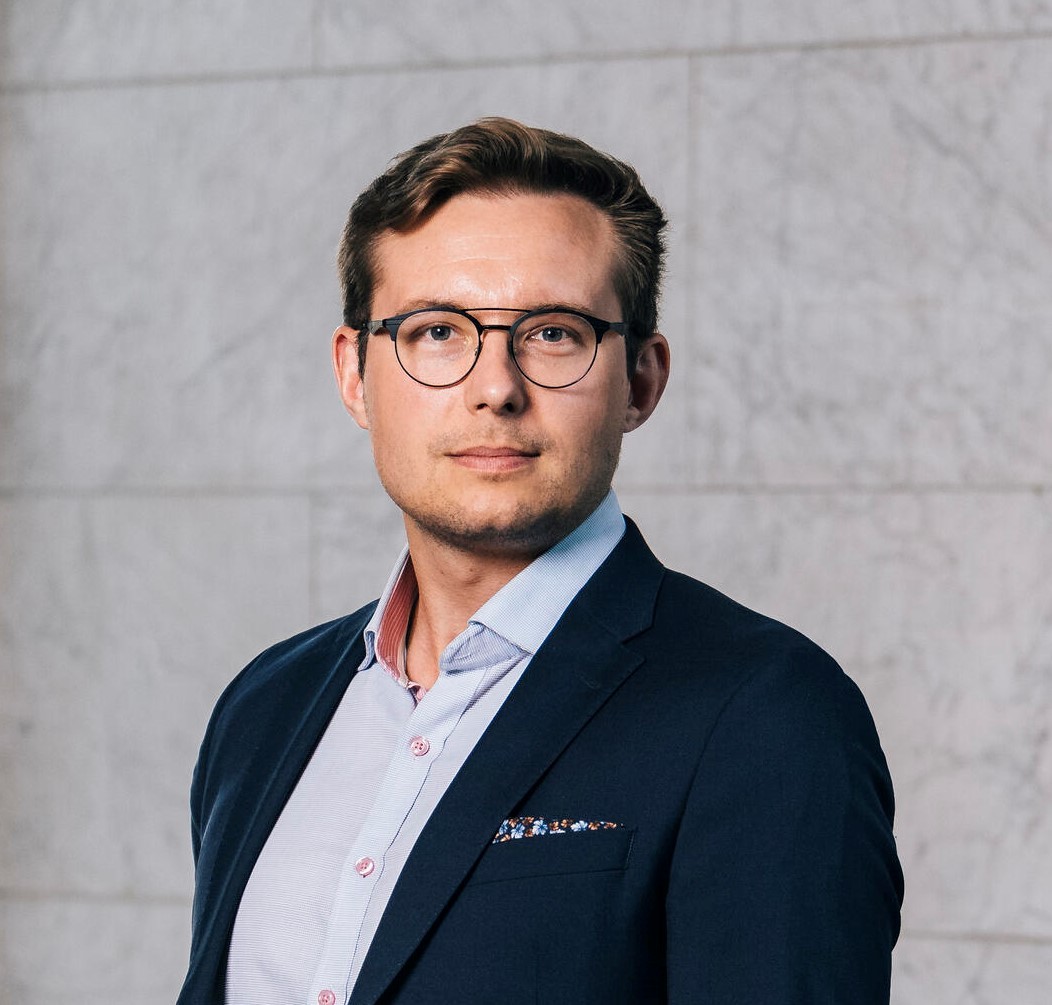 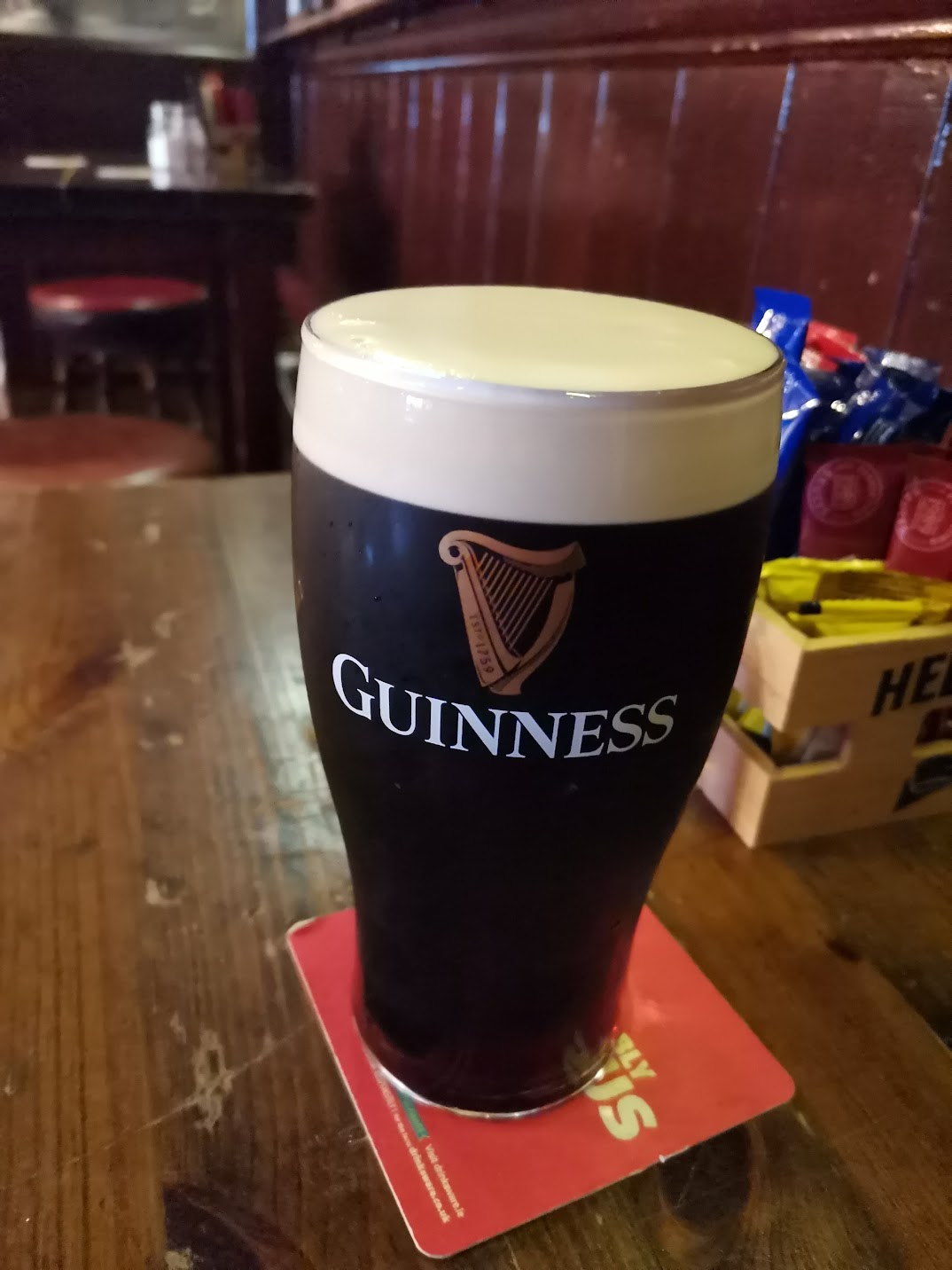 Aleksi’s research projects
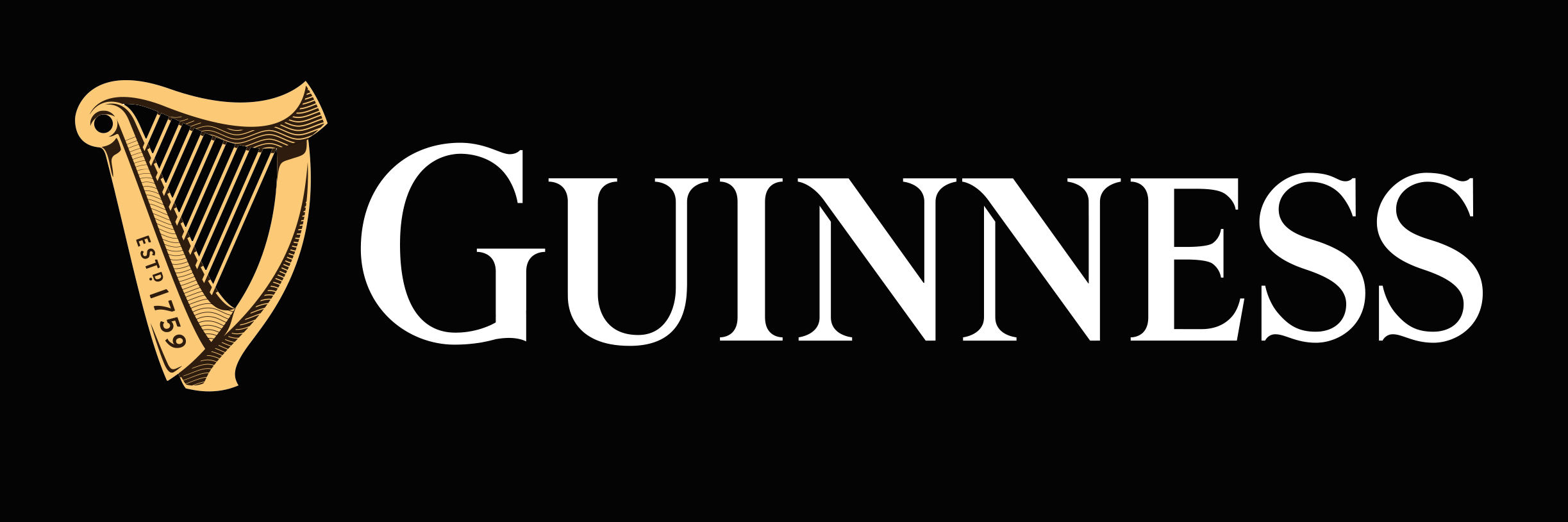 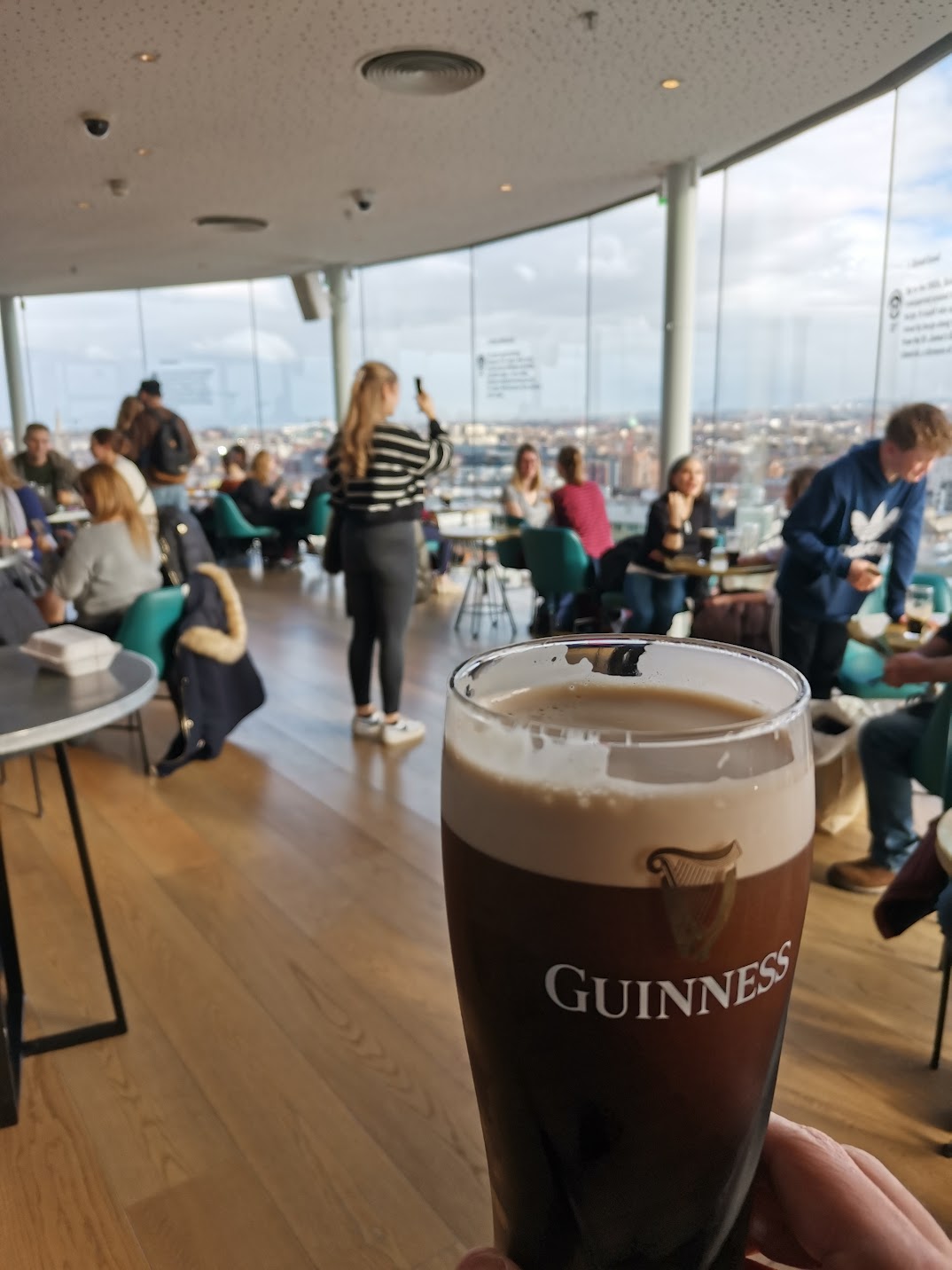 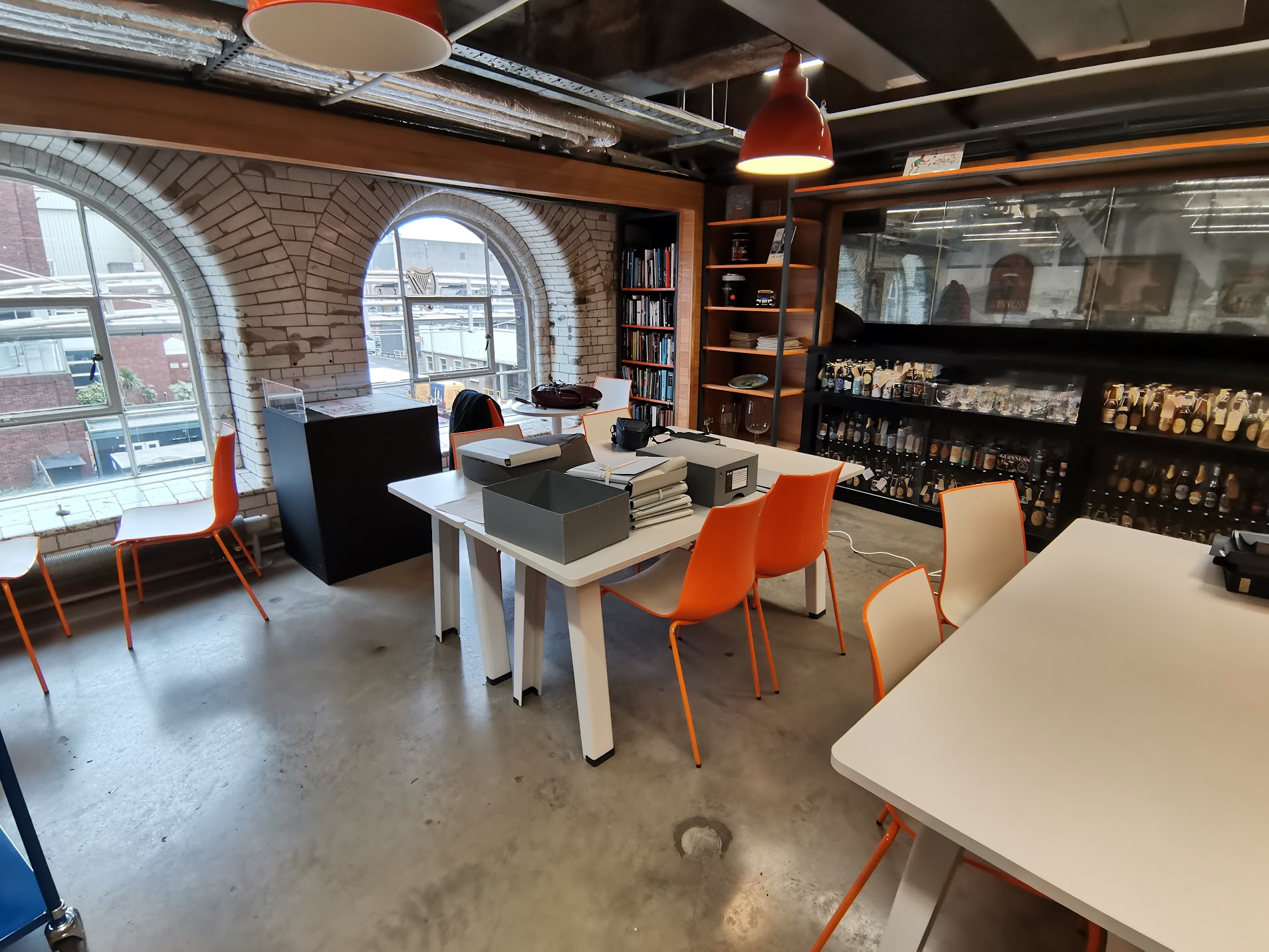 +7500 photos of archival documents

Books

2 free Guinnesses in the rooftop bar
Submission wrestling
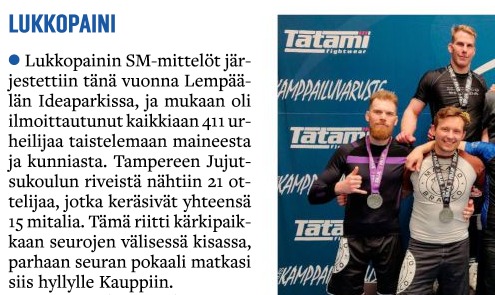 +15 years
Multiple medals from the nationals
Never won anything in international tournaments
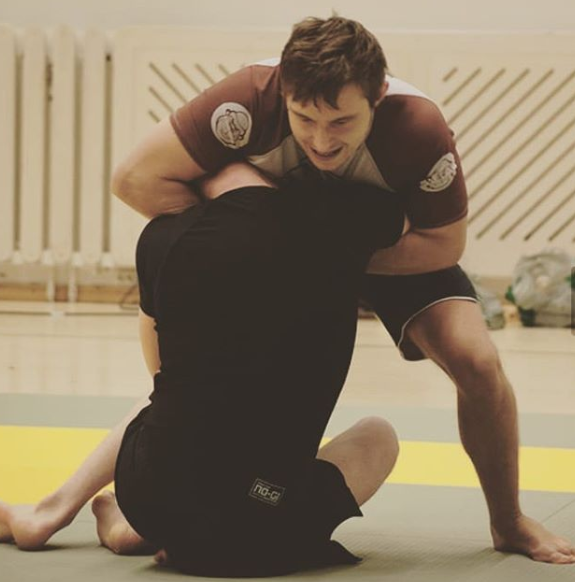 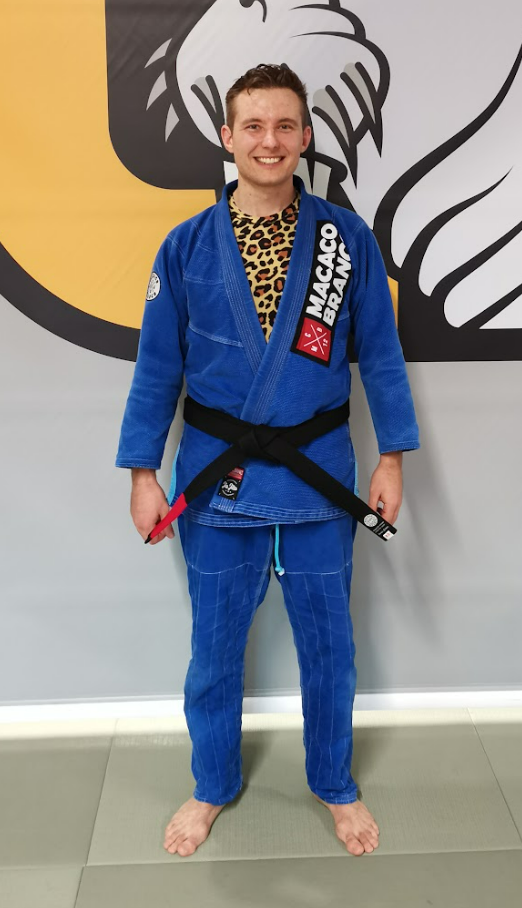 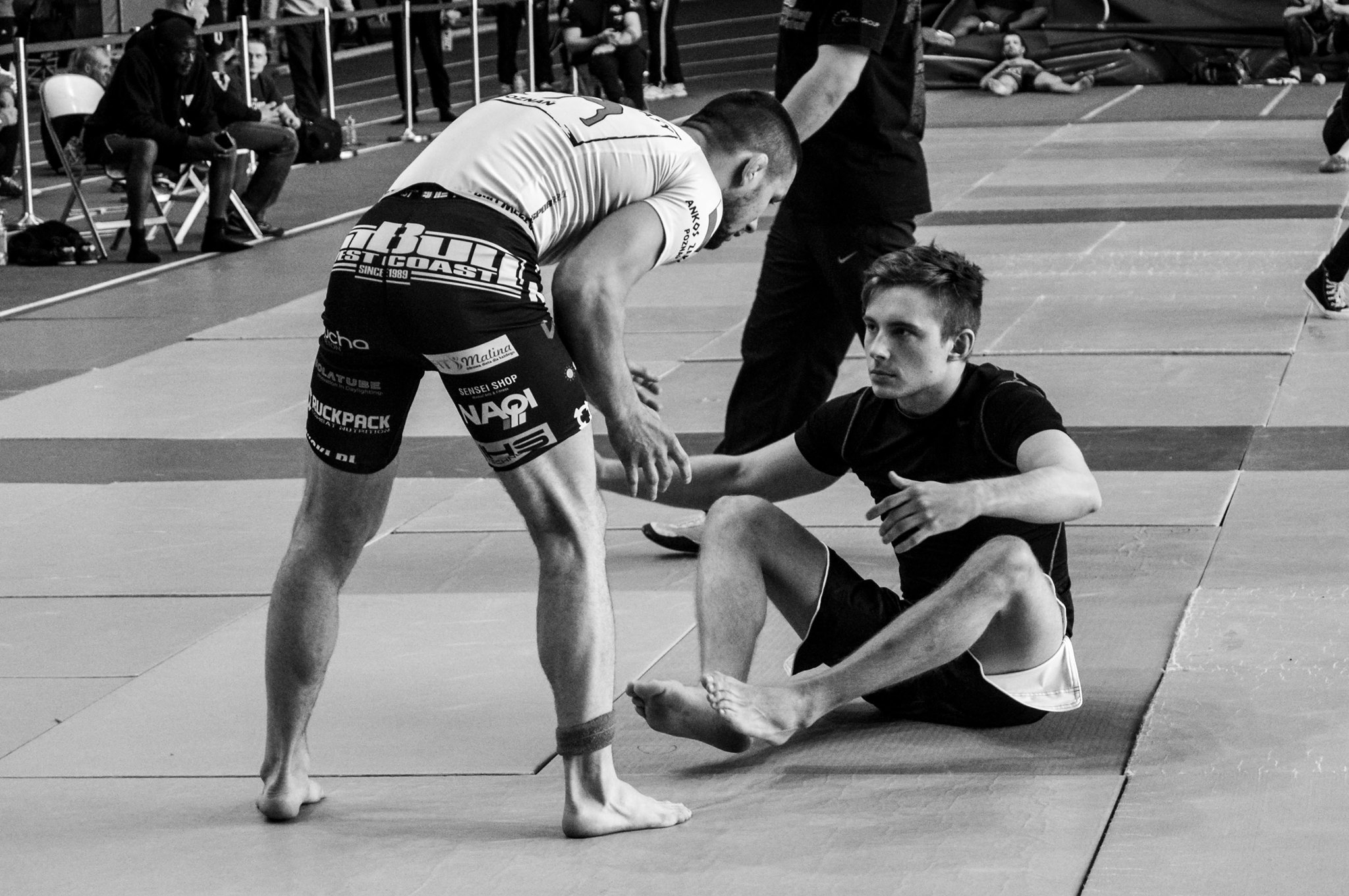 Also BJJ Black belt
Who are we?
Dina Myllymäki
Postdoctoral researcher at Aalto University School of Business 
Research interest: (1) HRM, HR professional roles 
(2) Use of technology and its role in people management practices 
(3) organizational spaces and places 
(4) ethnographic research methods
 
♥ tennis, scouting, cooking
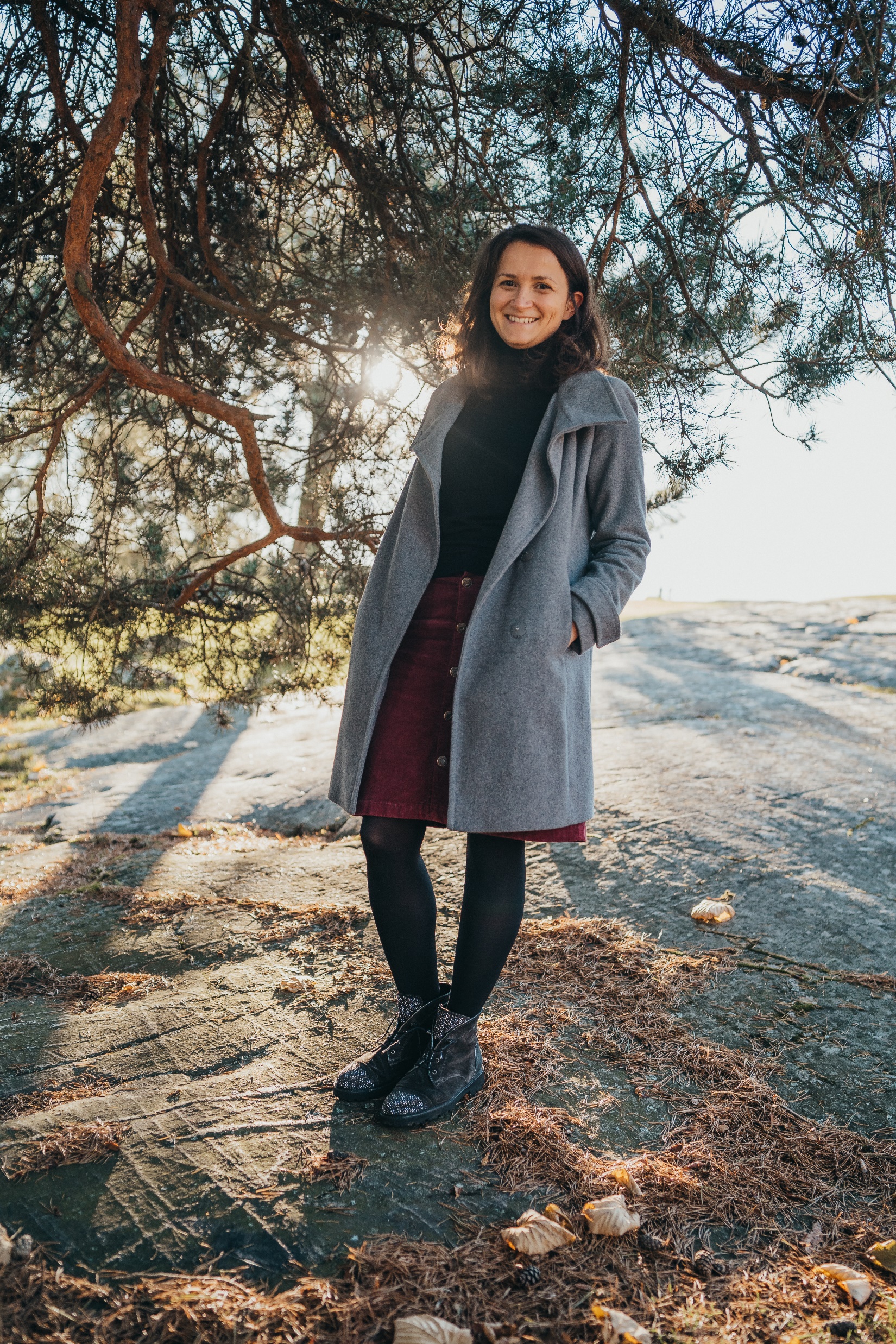 Who are we?
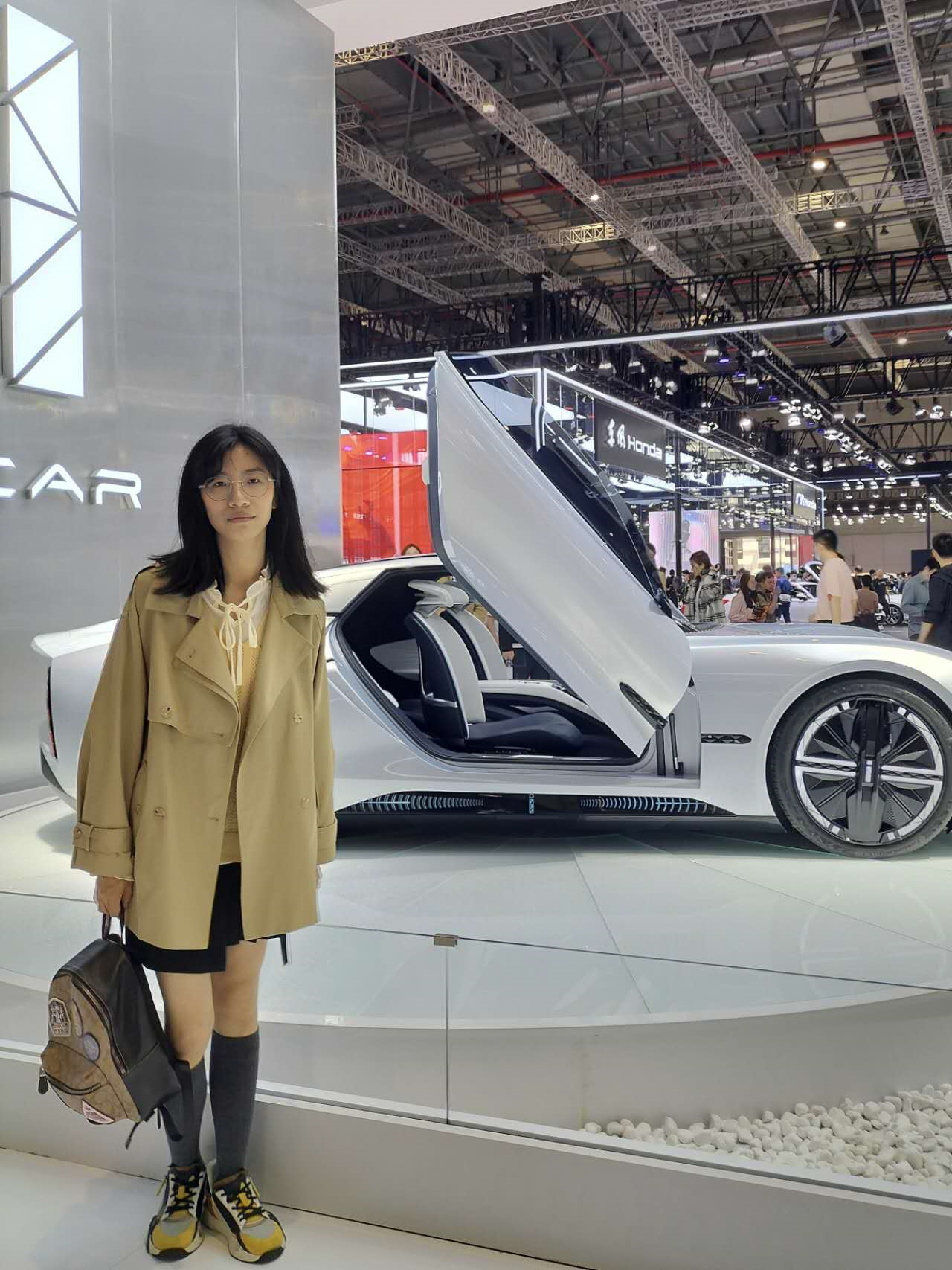 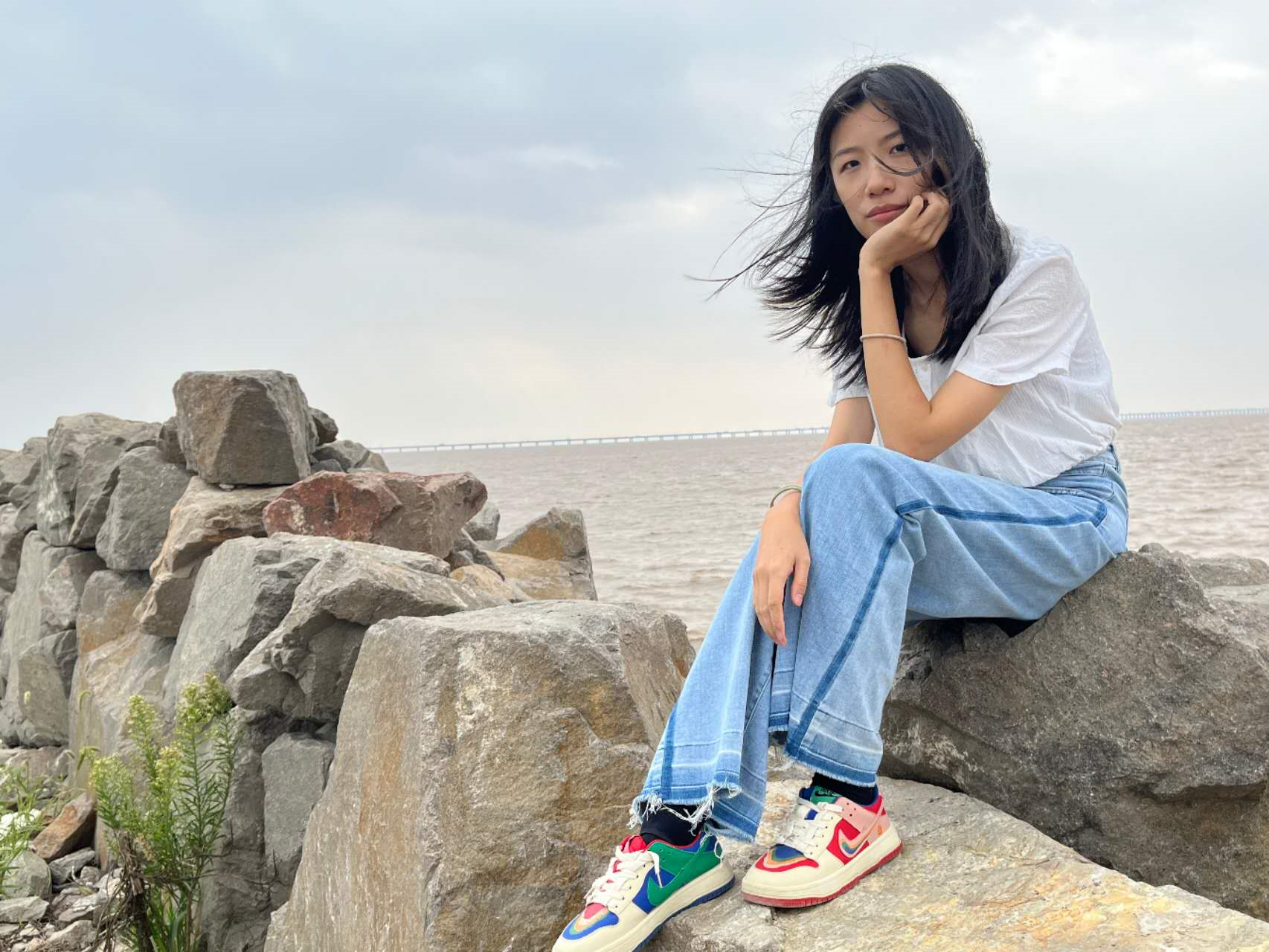 Jiayin Yu
Doctoral researcher
Aalto University School of Business 
Research Interest:
(1) M&A and alliances
(2) MNE structure and strategy
(3) Institutional perspectives
(4) Qualitative research method

♥ 
photography, painting, 
gym, ping-pong
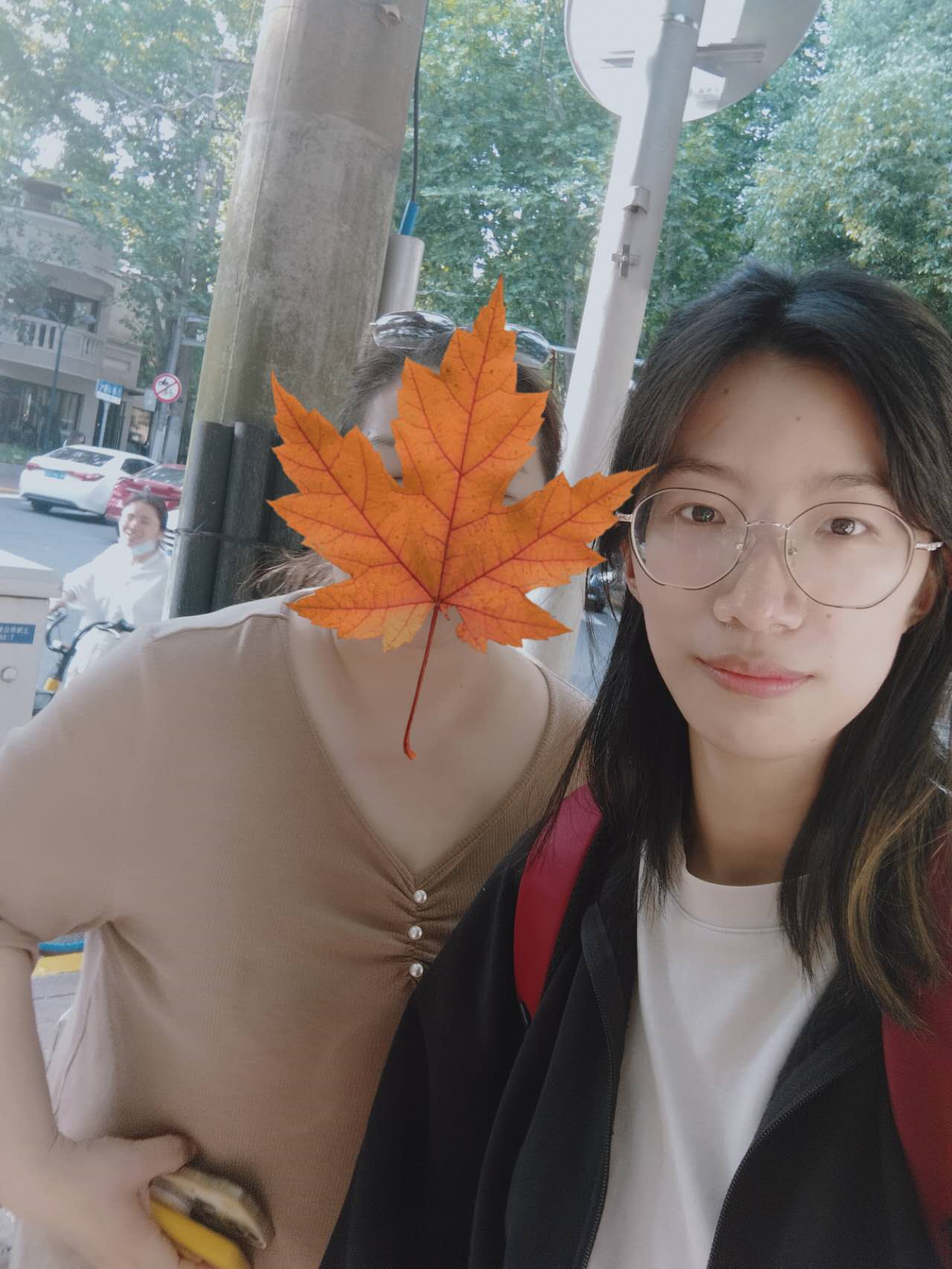 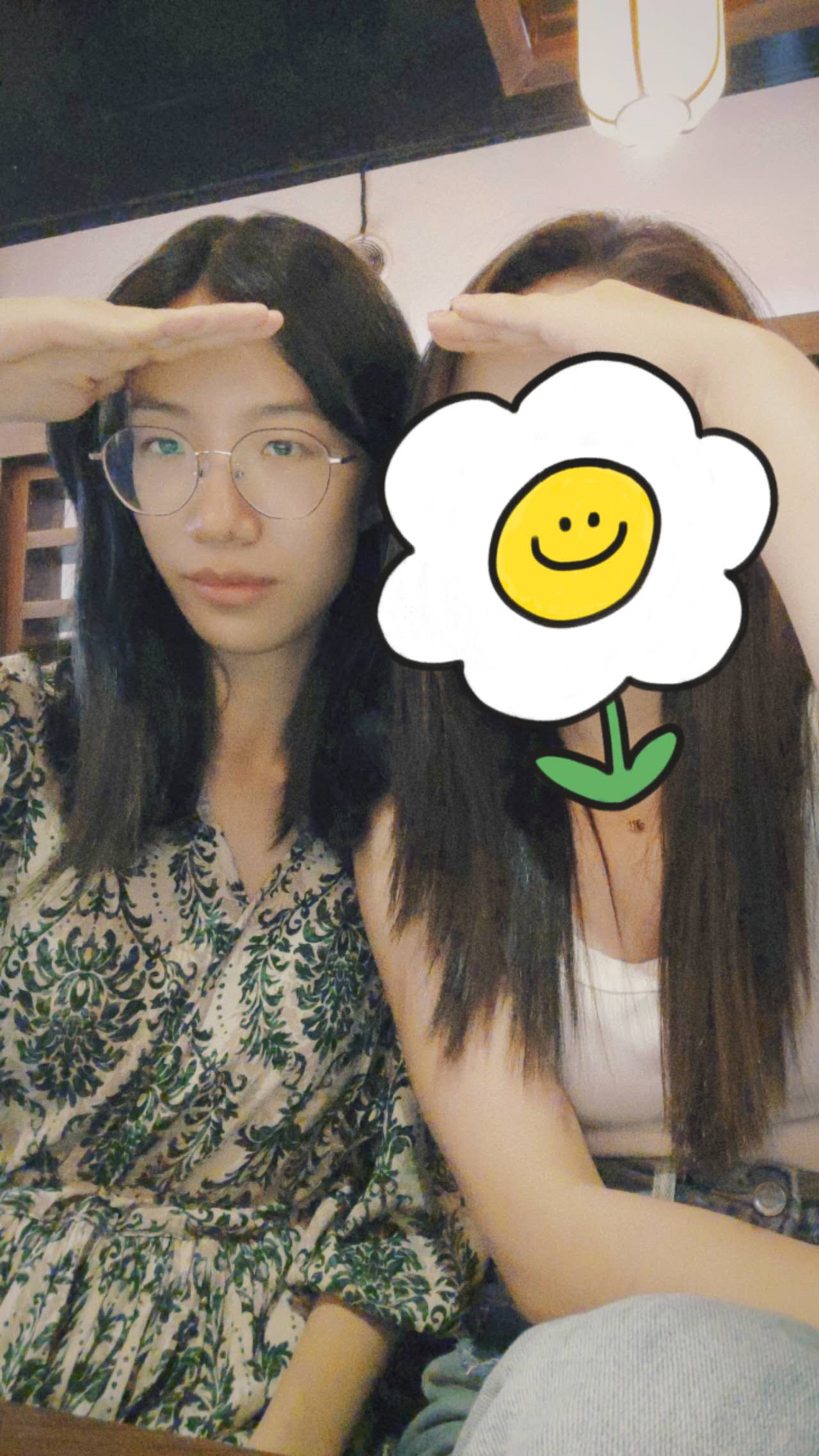 Who are you?
Home institution?
Fun fact?
Do you have experience in global strategy?
Expectations for the course?
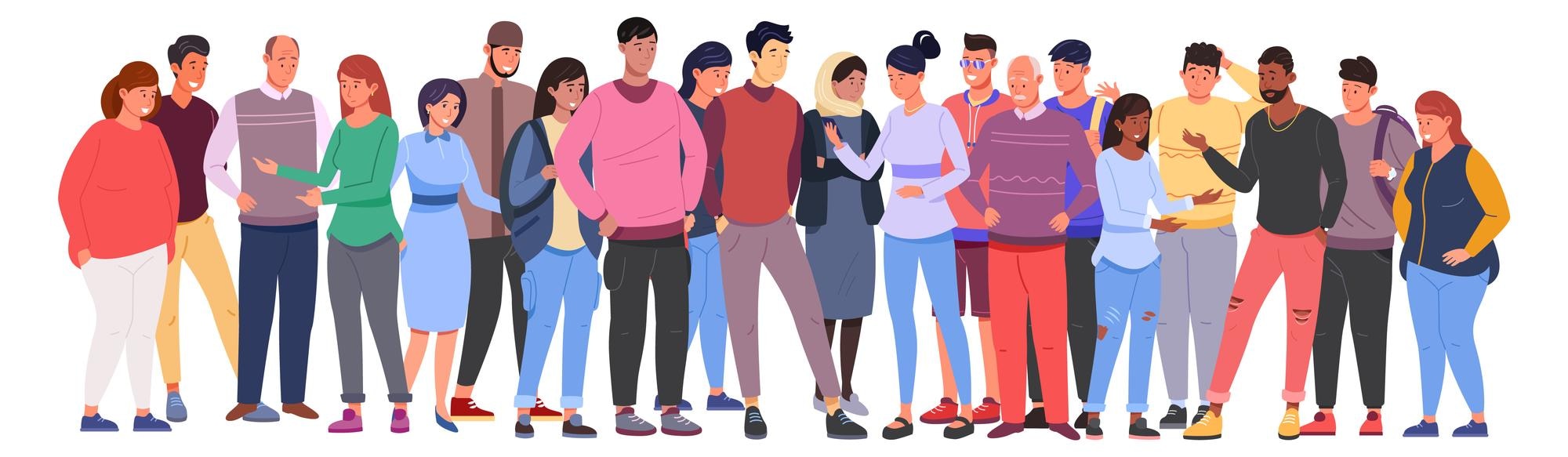 Introductions
Who are we?
Who are you?
What is Global strategy?
Course practicalities
Purpose, learning outcomes, and structure of the course
Assessment and grading
Case study in teams
Why is the theme global strategy particularly interesting right now?
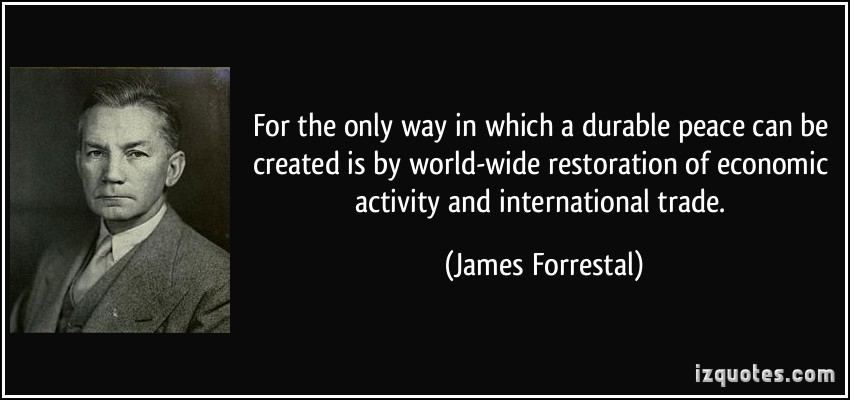 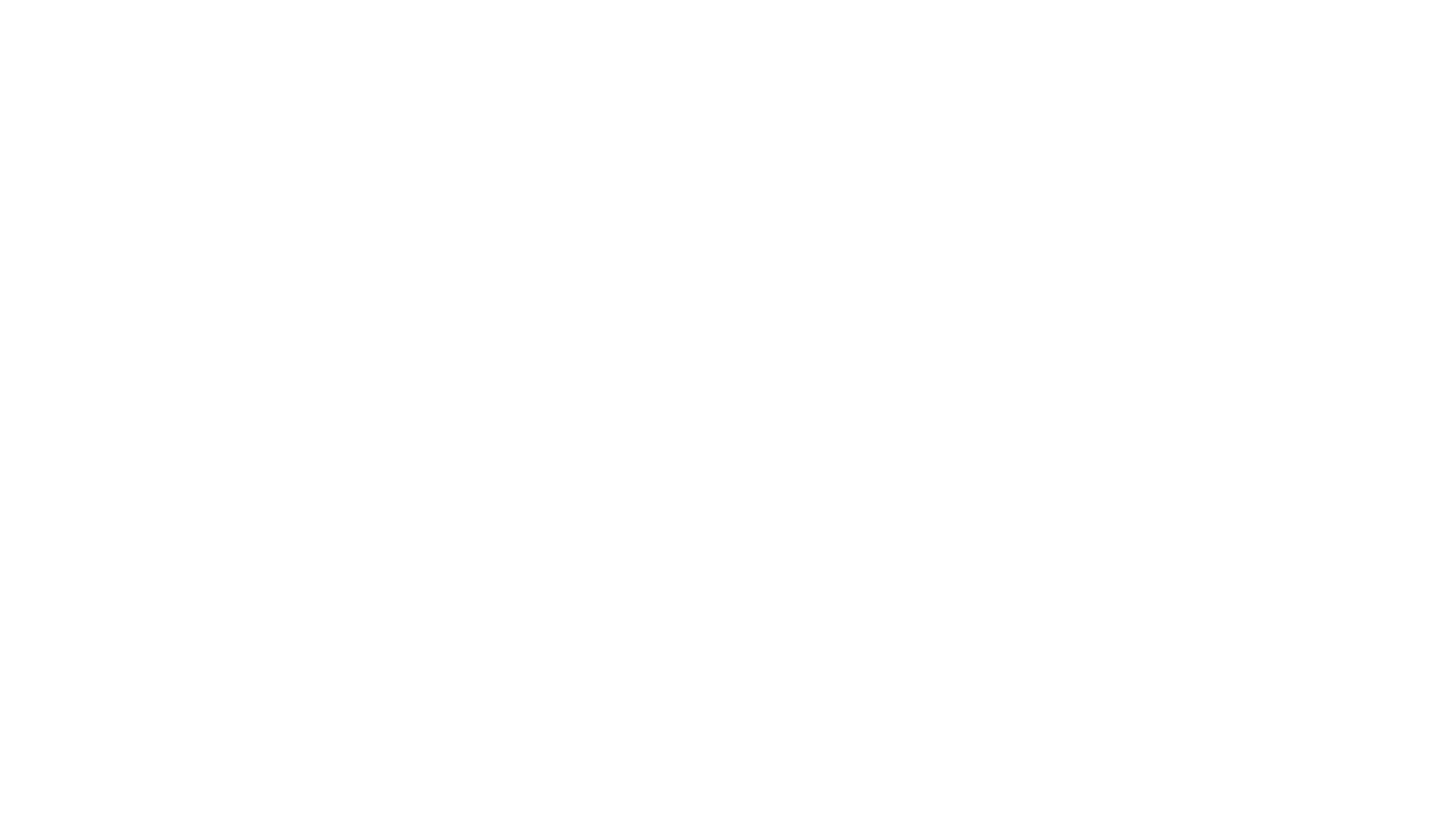 What is global strategy?
What makes it ”global”
How it differs from “normal” strategy?
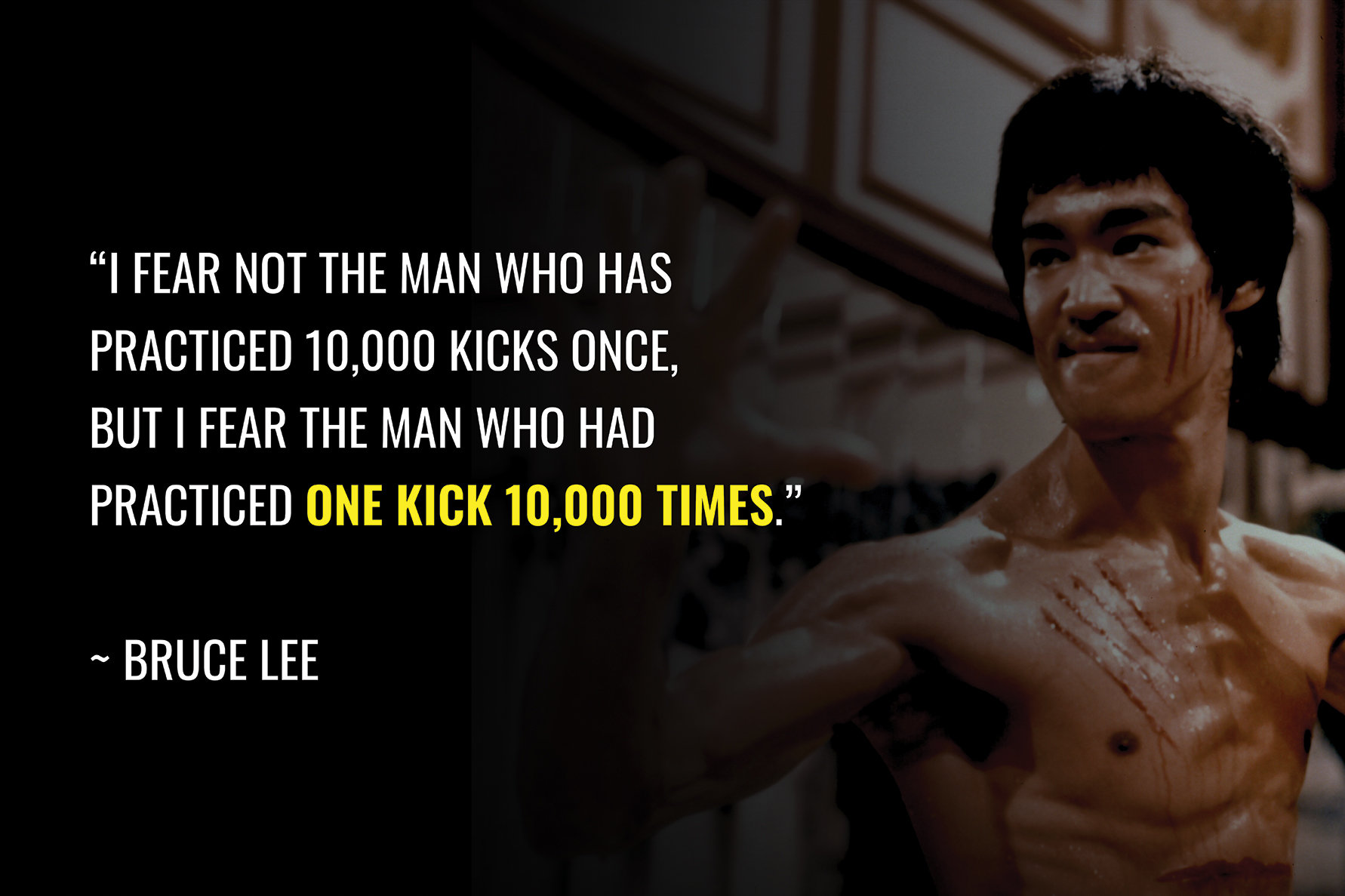 The strategic analysis process
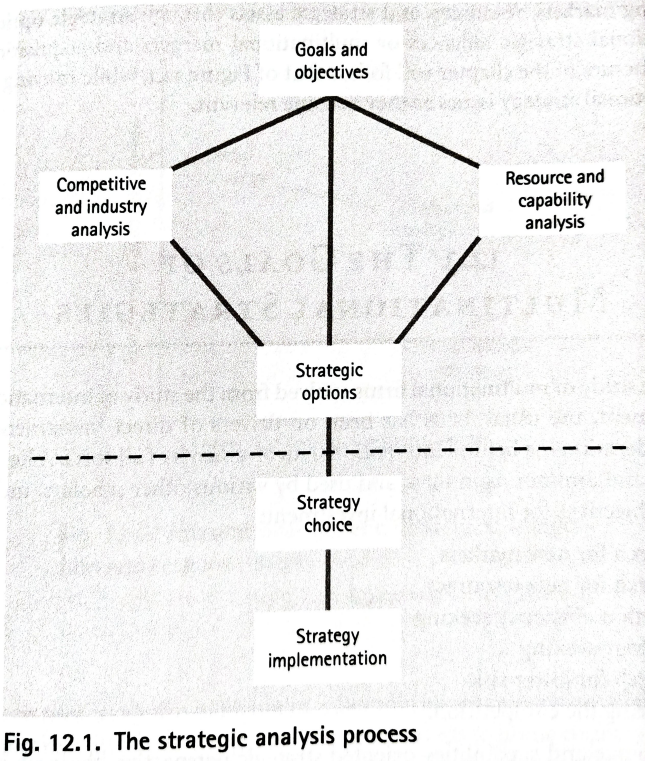 Global strategies should always reflect the resonance between internal/external aspects; FSAs and CSAs
Related aspects:
Transferability
Adaptability
Tallman, Stephen B., and George S. Yip, 'Strategy and the Multinational Enterprise', in Alan M. Rugman, and Thomas L. Brewer (eds), Oxford Handbook of International Business (Oxford, 2001; online edn, Oxford Academic, 1 Nov. 2003), https://doi.org/10.1093/0199241821.003.0012, accessed 19 Oct. 2023.
The dynamic firm–environment interface is important to reflect in all decisions!
But reflecting this interface is hard, because we understand very little of the surrounding world

Bounded rational actors
Our very limited cognitive capacity
Complexity of IB environment
Managers are having hard time perceiving foreign environment
Humans are complex bundles of scripts, schemas, habits, routines and other “products” of packaged/structural knowledge
But they might be completely wrong for foreign environments
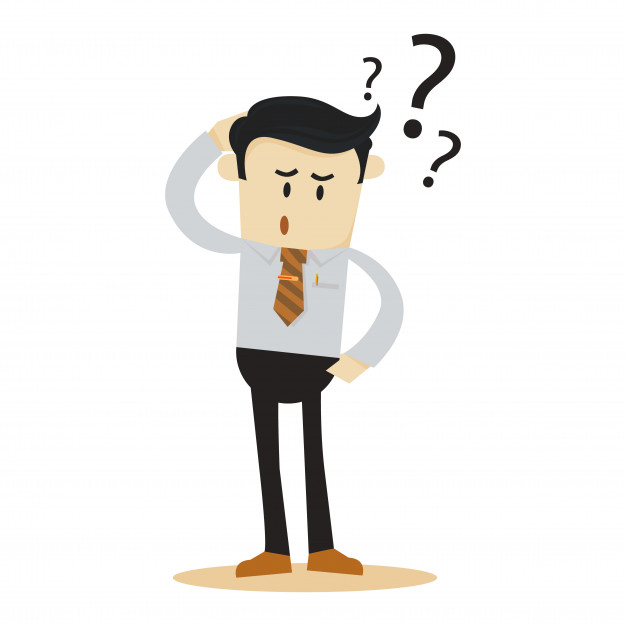 [Speaker Notes: At the start of a new decade, the global system of international production is experiencing a
perfect storm, with the crisis caused by the COVID-19 pandemic arriving on top of existing
challenges arising from the new industrial revolution (NIR), growing economic nationalism
and the sustainability imperative.

COVID-19 is not the only gamechanger for international production. International
trade, investment and global value chains (GVCs) were already entering a period of
transformation as a result of several “megatrends”.

The immediate impact on international production and cross-border investment
has been severe, with delayed implementation of investment projects and the shelving of
new projects, as well as the drying up of foreign affiliate earnings of which normally a
significant share is reinvested in host countries. Longer term, the need for multinational
enterprises (MNEs) to create more resilient supply chains, combined with greater pressure
from governments and the public to increase national or regional autonomy in productive
capacity, especially of essential (e.g. health care related) goods and services, will have
a lasting effect on global production networks.]
The dynamic firm–environment interface is important to reflect in all decisions!
But reflecting this interface is hard, because we understand very little of the surrounding world

Distances
Geographical, psychic, cultural etc
Risks, but also opportunities
Ones not present in domestic markets
Cross-cultural risk, Commercial risk, Country risk, Financial/currency risk
Liability of Foreigness
Liability of Newness (In case of FDIs)
Barriers
Firm-specific advantages / Country-specific advantages
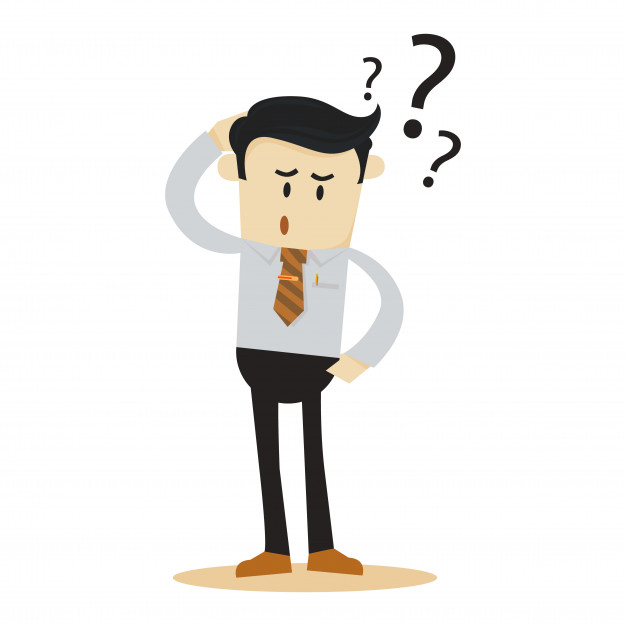 [Speaker Notes: At the start of a new decade, the global system of international production is experiencing a
perfect storm, with the crisis caused by the COVID-19 pandemic arriving on top of existing
challenges arising from the new industrial revolution (NIR), growing economic nationalism
and the sustainability imperative.

COVID-19 is not the only gamechanger for international production. International
trade, investment and global value chains (GVCs) were already entering a period of
transformation as a result of several “megatrends”.

The immediate impact on international production and cross-border investment
has been severe, with delayed implementation of investment projects and the shelving of
new projects, as well as the drying up of foreign affiliate earnings of which normally a
significant share is reinvested in host countries. Longer term, the need for multinational
enterprises (MNEs) to create more resilient supply chains, combined with greater pressure
from governments and the public to increase national or regional autonomy in productive
capacity, especially of essential (e.g. health care related) goods and services, will have
a lasting effect on global production networks.]
Goals of global strategies
The basic objectives for international investments
New markets, resources
Production efficiency
Technology seeking
Lower risk
Three main aspects of global strategies
Leveraging existing FSAs in new markets
Acquiring new FSAs from new places
Protecting FSAs by reducing uncertainty and risks
Local responsiveness vs global integration
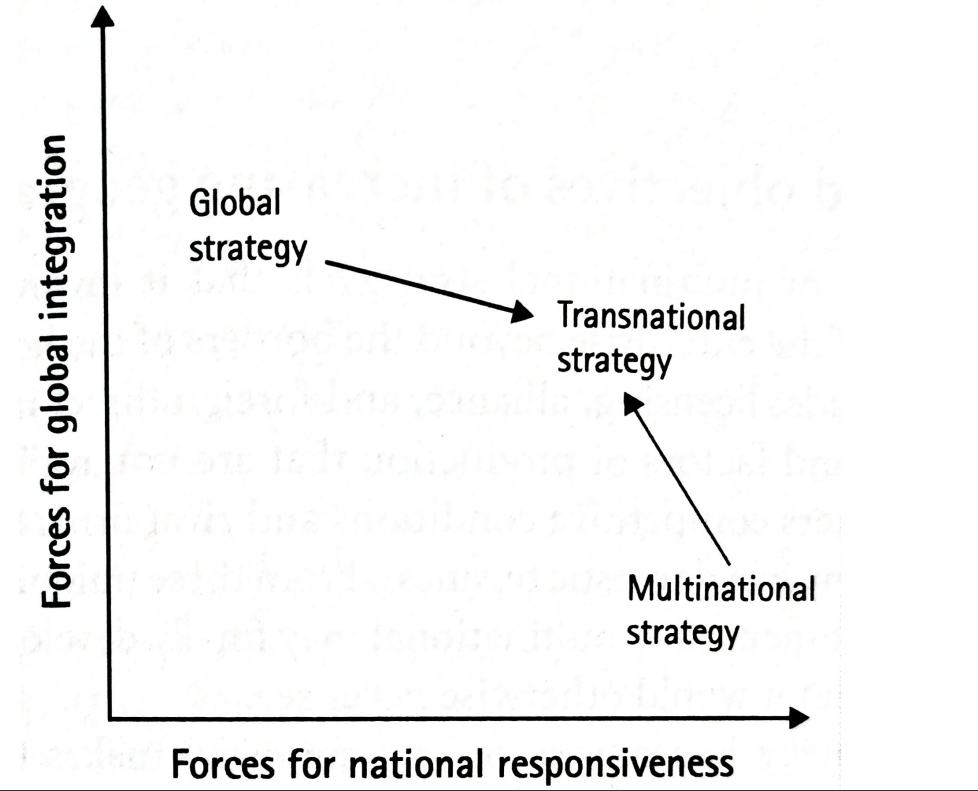 Dilemma between
Adapting to the local environment
Looking for global scale efficiencies

Variations:
Japanese “simple global strategy” in 1980s
Modern value chains – iPhone
MacDonalds
Tallman, Stephen B., and George S. Yip, 'Strategy and the Multinational Enterprise', in Alan M. Rugman, and Thomas L. Brewer (eds), Oxford Handbook of International Business (Oxford, 2001; online edn, Oxford Academic, 1 Nov. 2003), https://doi.org/10.1093/0199241821.003.0012, accessed 19 Oct. 2023.
The field of International Business
Builds on economics, strategy, sociology, psychology, economic geography; political science, law,…
Historically dominated by economics, trade and FDI, posing questions such as 
Why do MNEs exist? 
What modes of operating across borders do they choose and why? 
Balancing local responsiveness and global integration
Timeline of international business thought
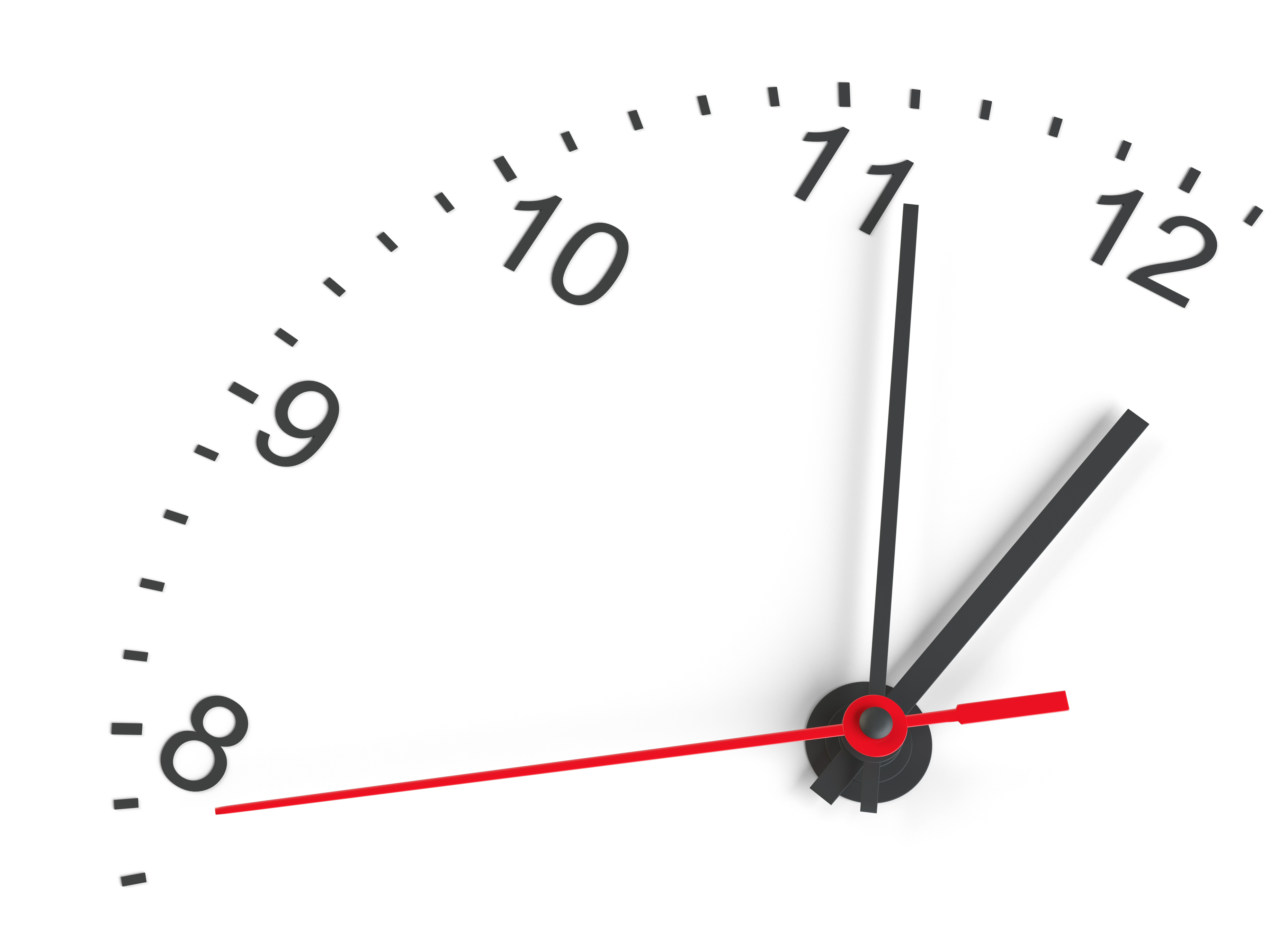 Concept of International Business
Before the Second World War (WW II) IB and internationalization replaced imperialism as way of framing cross-border activity
The concept took off after WW II when countries started to cooperate in increasing fashion
Stages of IB thought
50s-70s: Explaining investment flows between countries
70s-80s: Explaining existence of multinational entreprises and firm internationalization process
Mid 80s-00s: Global perspective: The role of small and medium-sized enterprises expanding rapidly against the logic of dominant IB models
00s -> Multinational enterprises from emerging economies and increasing role of corporate social responsibility
Future: Grand challenges
20
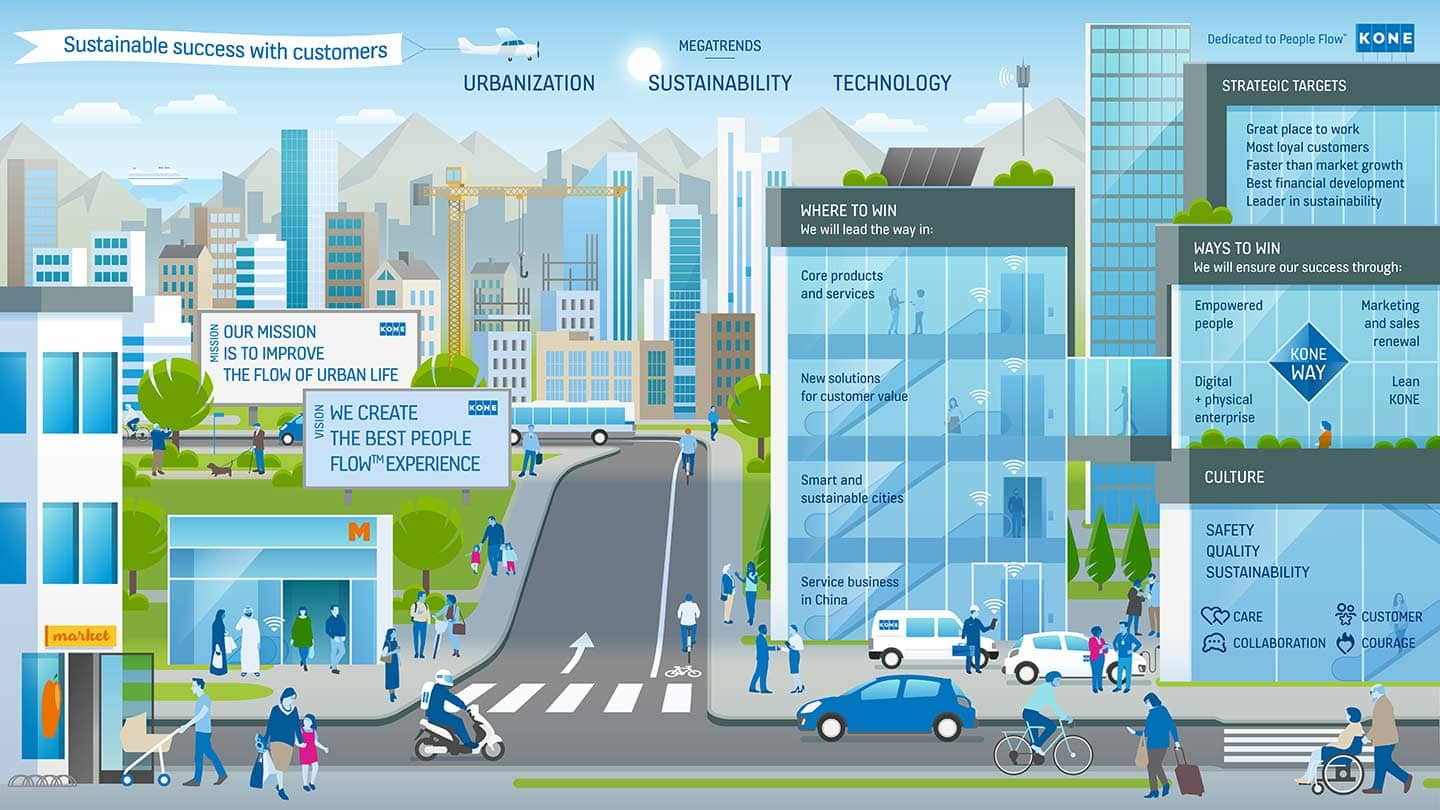 Introductions
Who are we?
Who are you?
What is Global strategy?
Course practicalities
Purpose, learning outcomes, and structure of the course
Assessment and grading
Case study in teams
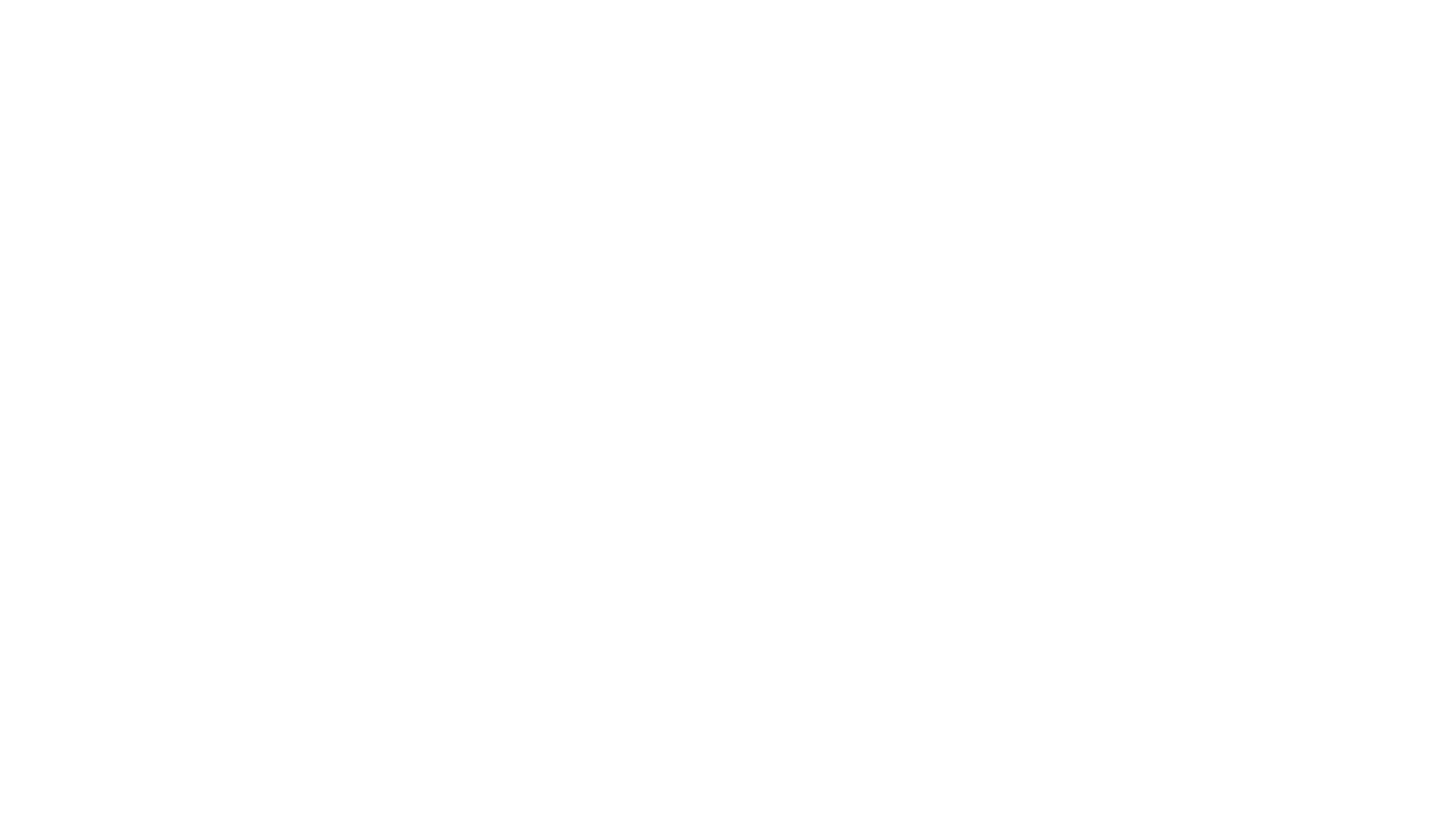 Can theories help us to do international business
Are they any good?
How they can be used?
Course design: Learning to utilize theories for analyzing
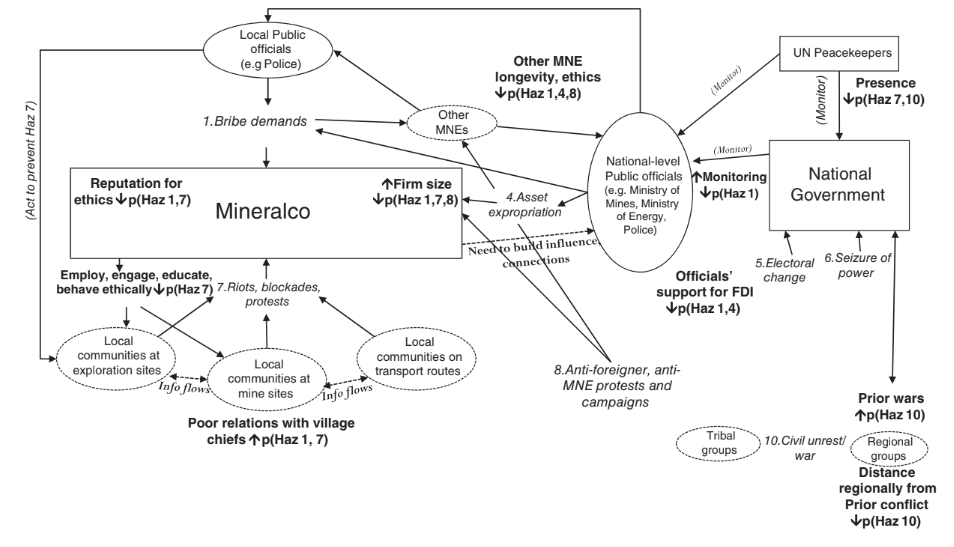 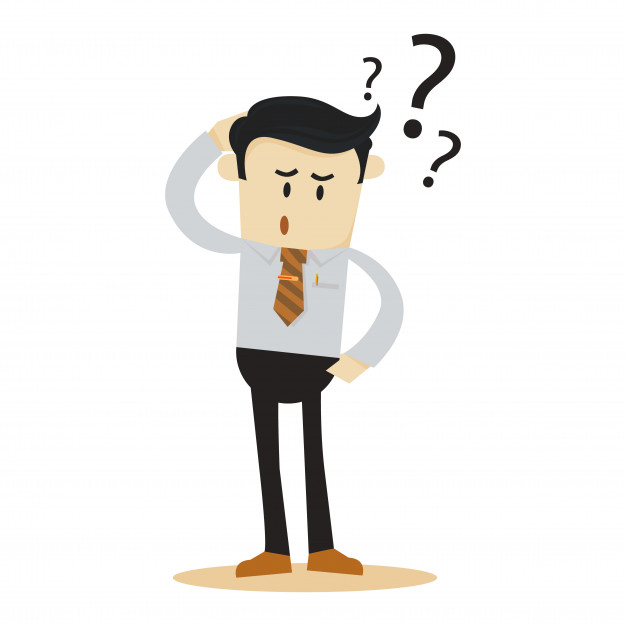 Global business environment
Industry
Firm
SWOT
Five forces
PESTEL
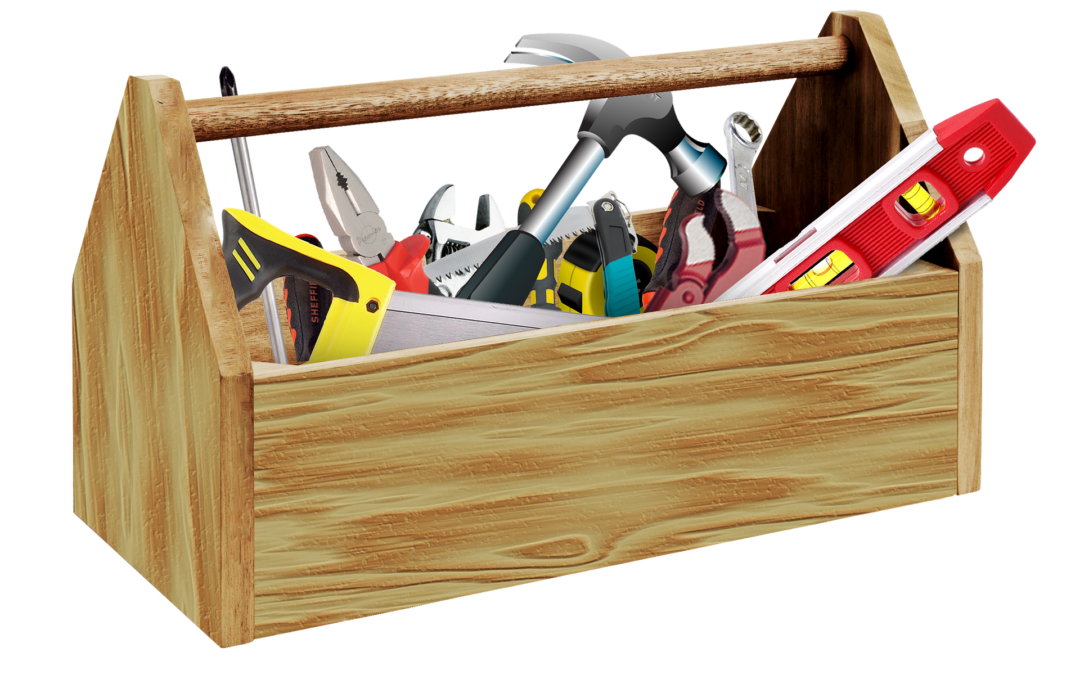 People
Uppsala model
Using theories as analytical tools
Theories are NOT treasure maps! 
They are made ex-post
They DO NOT seek to predict the future, nor provide step-by-step guidance
They seek to identify important mechanisms and patterns and they provide explanations 
They are tools for unpacking the complex environment into understandable and manageable pieces!
These can be used as a basis for decision-making
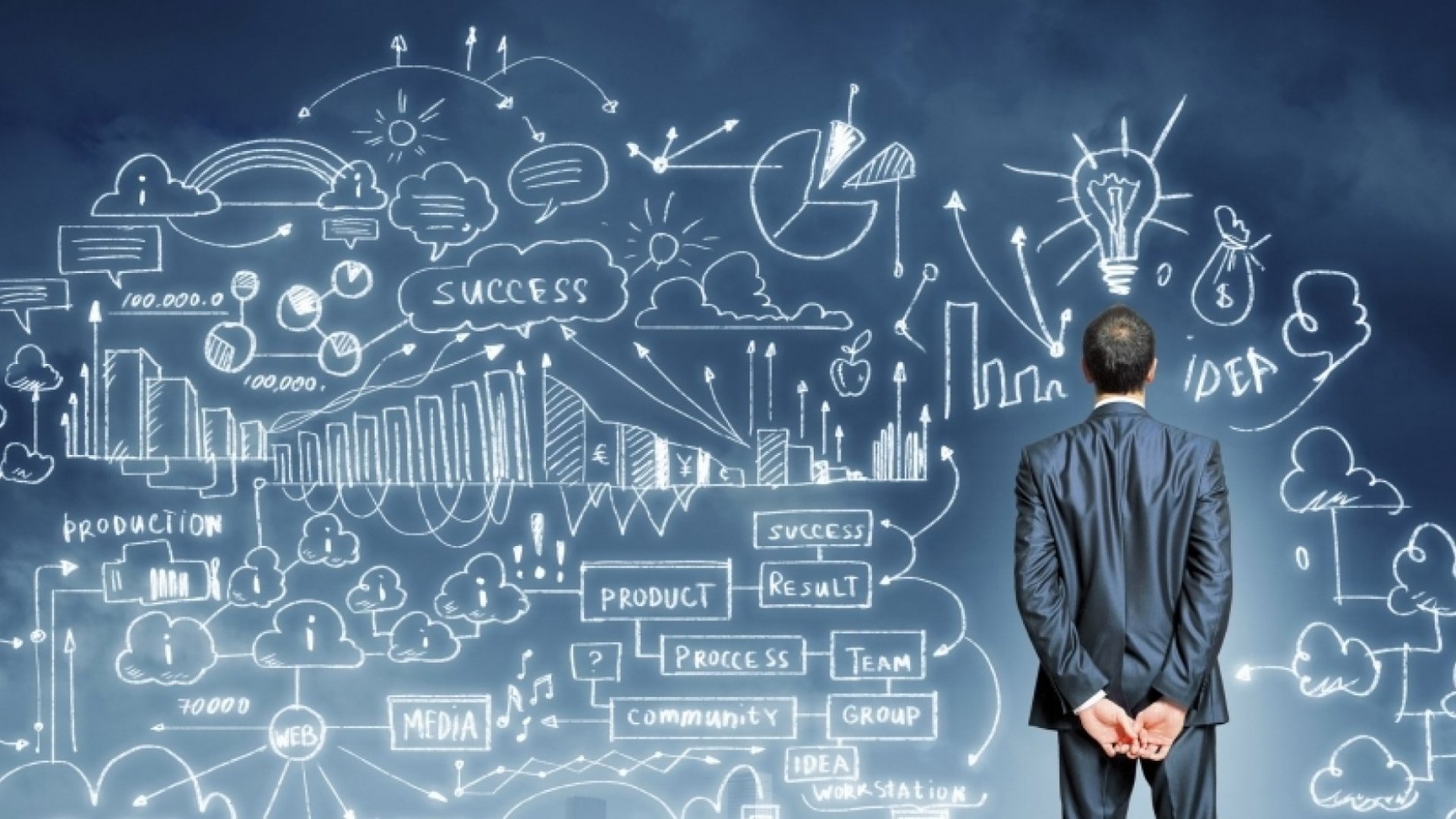 [Speaker Notes: information literacy: "set of integrated abilities encompassing the reflective discovery of information, the understanding of how information is produced and valued and the use of information in creating new knowledge and participating ethically in communities of learning” (The Association of Colleges and Libraries)]
Scientific approach to decision-making
The point is NOT to know everything and have amazing knowledge base
The point is to learn to approach problems scientifically and make informed decisions
Identify the problem
Search for information and knowledge (the right kind of knowledge)
Unpack the complex situation into understandable pieces (and their connections) with suitable tools and theories
Search for more information
[Speaker Notes: information literacy: "set of integrated abilities encompassing the reflective discovery of information, the understanding of how information is produced and valued and the use of information in creating new knowledge and participating ethically in communities of learning” (The Association of Colleges and Libraries)]
Student course feedback 2019-2022
23.10.2023
27
This is how we will work
Examples
Cases
Visitors
Practice
Discussions
Thinking
Writing papers
Reflection
Lectures
Readings
Theory
Practicalities
Classes start at 14:15 – please be on time
We have a quiz at the beginning
Classes finish by 17:00
Best results when everybody is actively engaged
Class activity
Try to think, reflect, and discuss the presented questions
There are no rights answers, the goal is to discuss the topics together and see where we will end up!
Take viewpoints and explain them
Arguments and rationales underlying the viewpoints are  often more important than the viewpoints themselves
It is completely ok to argue with me and call me out if I say something stupid!
Readings
Readings assigned for most sessions, please come prepared!
We will have quizzes from the readings
The readings will be on MyCourses
Learning objectives
Ability to see strategy and ways of strategizing as highly contextual 
Practical insight of the contemporary strategic challenges of companies 
Understanding of the ways to develop strategies for global business 
An enhanced awareness of differences in global business environment, including political, regulation and cultural aspects 
Understanding of the dynamics and suitability of various ways to manage business in different global environments, including adaptation issues 
Ability to analyze and plan global business activities 
Understanding of the related ethical and social responsibility issues.
Assessment and grading
Course assessment will be based on the following components: 
Individual assignments (60%) Quizzes based on readings, 21% (7 x 3 points = 21p) 
Written assignments: case-analysis, 29% (2 x 14.5 points = 29p) 
Activity in class, 10% (10 points) 
Team-based case analysis and presentation: 40% Presentation, Q&A, and slides (40 points) 
Course feedback provision: 2 extra points
Assessment and grading
Final grade (0 to 5) is based on the points below:
  0 - 49 points   = 0
50 - 59 points   = 1
60 - 69 points   = 2
70 - 79 points   = 3
80 - 89 points   = 4
90 - 100 points = 5
NB: All assignments must be returned to pass the course.
Assignment 1 

Individual assignment – Quizzes from the readings
Quizzes from the readingsMaximum 3 points x 7 quizzes  = 21 points = 21% of total grade
During the course, we will have seven (session 2-8) 10-minute quizzes about the readings for the day, which are normally held at the beginning of the session. The quizzes can be done in MyCourses, but we have a paper version prepared as well.
Evaluation: The maximum number of points for each quiz is 3, so 21 points from quizzes altogether.
Assignment 2 

Individual assignment – Reflective case analyses
Write two case reflections Maximum 14.5 points x 2 papers  = 29 points = 29% of total grade
Analyze the key strategic dilemmas or choices in the cases.
Reflect on those decisions using insights from the course.
Aim to develop a synthesis that demonstrates the interplay between theory and practice. That is, seek to meld classroom learning with real-world business scenarios.
Remember – Reflective touch!
Suggested length is 2 pages, font 12, line spacing: 1,5.
The assignment must be uploaded to the assignment submission box in MyCourses. Deadline for Carlsberg is 6.11. and for Guinness, it is 15.11.
Late submissions will be penalized by a 50% point reduction
Assignment 3 

Case analysis in teams
Assignment 3
Examine the given case and identify and explain the challenge at hand.
Employ appropriate analytical tools to examine the situation. Explain the rationale behind the choice of these tools, highlighting their relevance and effectiveness in elucidating the situation.
Develop well-reasoned suggestions based on your analysis to address the identified problem or challenge. It is important to emphasize the link between your analysis and recommendations.
Place the detailed analyses in appendices which will be submitted alongside the presentation. While the analytical depth is crucial, the emphasis during the presentation should be on articulating clear, viable suggestions for an identified problem by drawing from your analysis.
Assignment 2: Topics; choose one
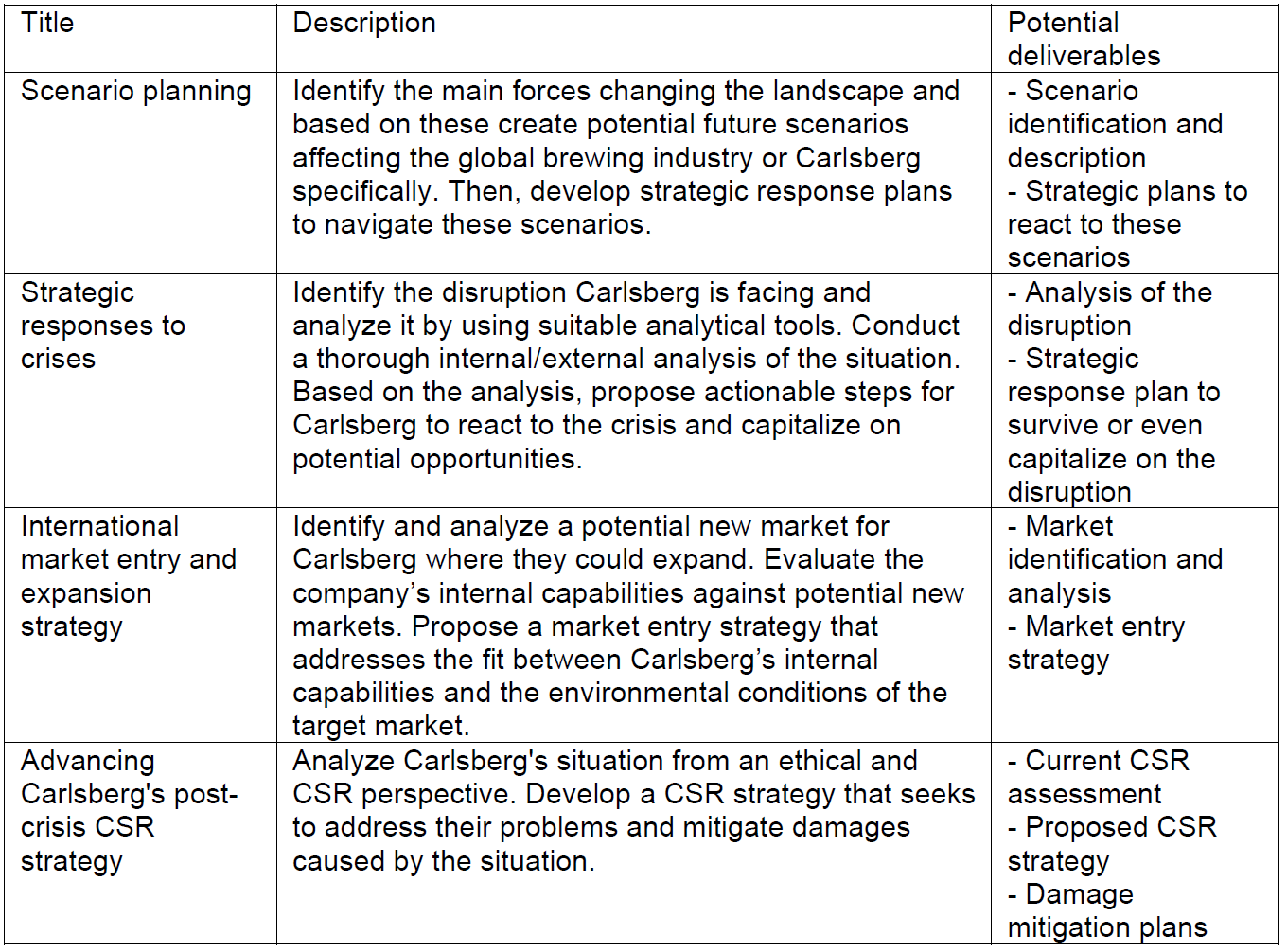 The case study presentation
Team presentations take place on November 20th and 22nd.  
Length of presentation: max. 20 minutes, plus 10 minutes Q&A and  feedback from fellow students and faculty
Collective responsibility and accountability for the team-work
To be graded 0-40 points 
Opponent groups: Always the next one (G2 is opponent for G1)
Deadline: Submit your presentation slides (with detailed appendices) to MyCourses on November 19th.
Assessment criteria:
Clarity and precision in problem identification.
Thorough argumentation of using the chosen analytical tools, its appropriateness, and effectiveness for producing convincing analysis
Detailed and rigorous analyses (Can be placed in appendices, don’t spend too much time in the presentation covering these).
Cohesiveness and logic in linking analysis to suggestions.
Realistic, and well-argued suggestions.
Engaging presentation delivery.
Case study teams
Team 3: topic 1
Du
Goedhart
Häikiö
Song
Team 2: topic 1
Ansaharju
Basol
Pirhonen
Michalovic
Team 1: topic 4 
Ahonen
Cai
Huber
Maukonen
Team 4: topic 3
Abildsten
Haapavaara
Putkinen
Friman
Team 8: topic 2
Laakso
Liu, J
Rentto
Steen
Team 7: topic 3
Aggarwal
Mittler
Juntura
Kynsilehto
Team 6: topic 2 
Liu, H
Mukhopadhyay
Mäkipää
Siren
Team 5: topic 4
Pitkänen
Sato
YanThi Ni
Questions?
Next time – Wednesday 25.10.
The global business environment
Read Kobrin, 2017 and De Villa, 2023
We have a quiz at 14.15.